Школьное образование в     с. Новонежино (открываем архивы)
Выполнили:  ученики 8 «Б» класса
Пидручная П.
Остапенко и.
Цель исследования:
Выявить особенности развития школьного образования в с.Новонежино  после 1917 года.
Задачи:
1. Систематизировать фактический материал по вопросам устройства, оснащения школы, численности учащихся, преподаваемых предметах, персонального состава преподавателей.
2. Проанализировать архивные данные.
3. Провести сверку данных из летописи школы и исследованных документов.
4. Выявить проблемы развития школьного образования.
Методы исследования:
1. Анализ краеведческой литературы и архивных документов.
2. Статистический анализ информации.
3. Сравнительный анализ информации.
Основной объект исследования:
статистические отчеты по Новонежинской волости, протоколы заседаний сельского схода, Школьного совета, заявления и прошения учителей на имя заведующего школой и Сучанского РОНО (районного отдела народного образования) и другие. Всего обработано 28 архивных документа.
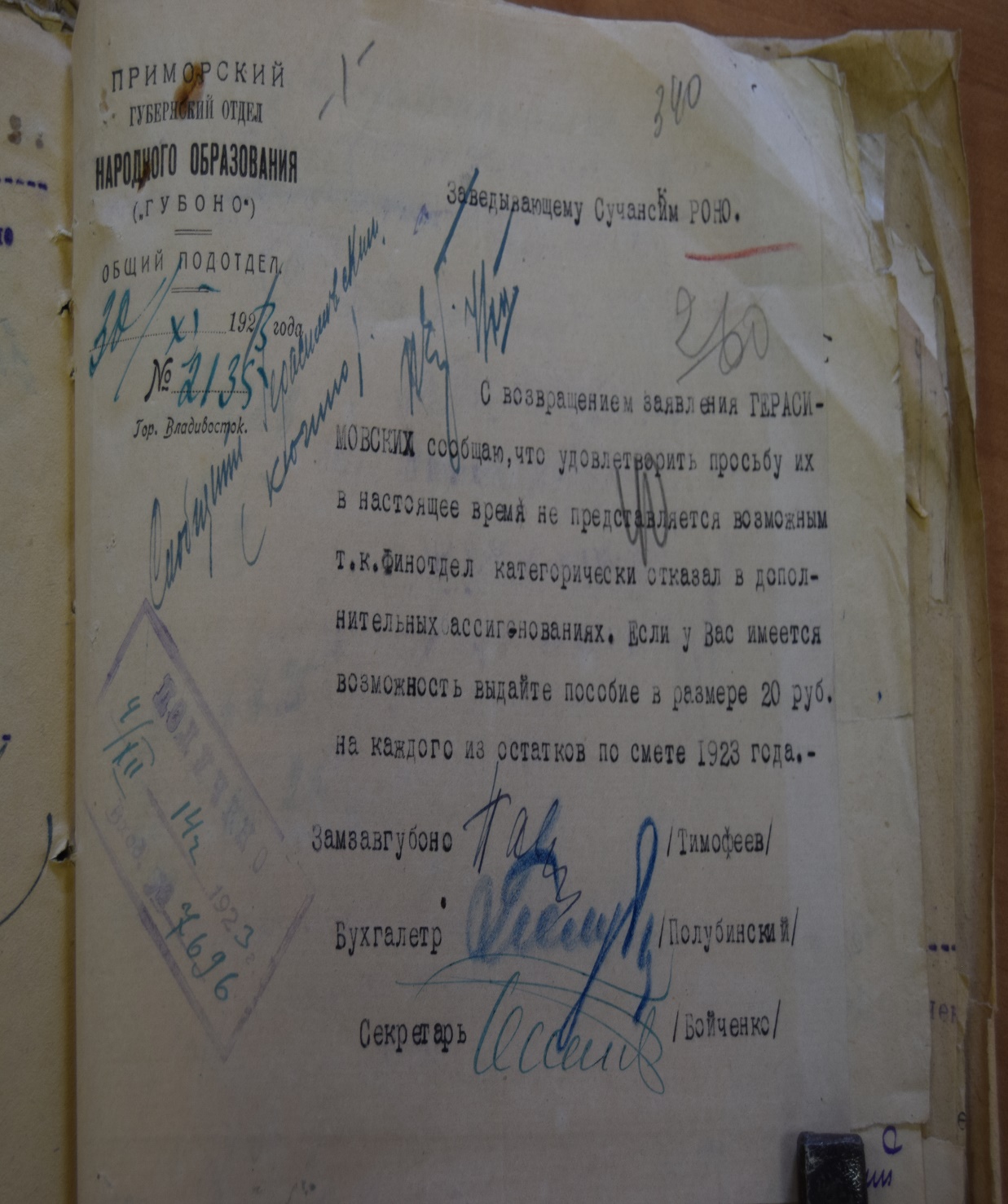 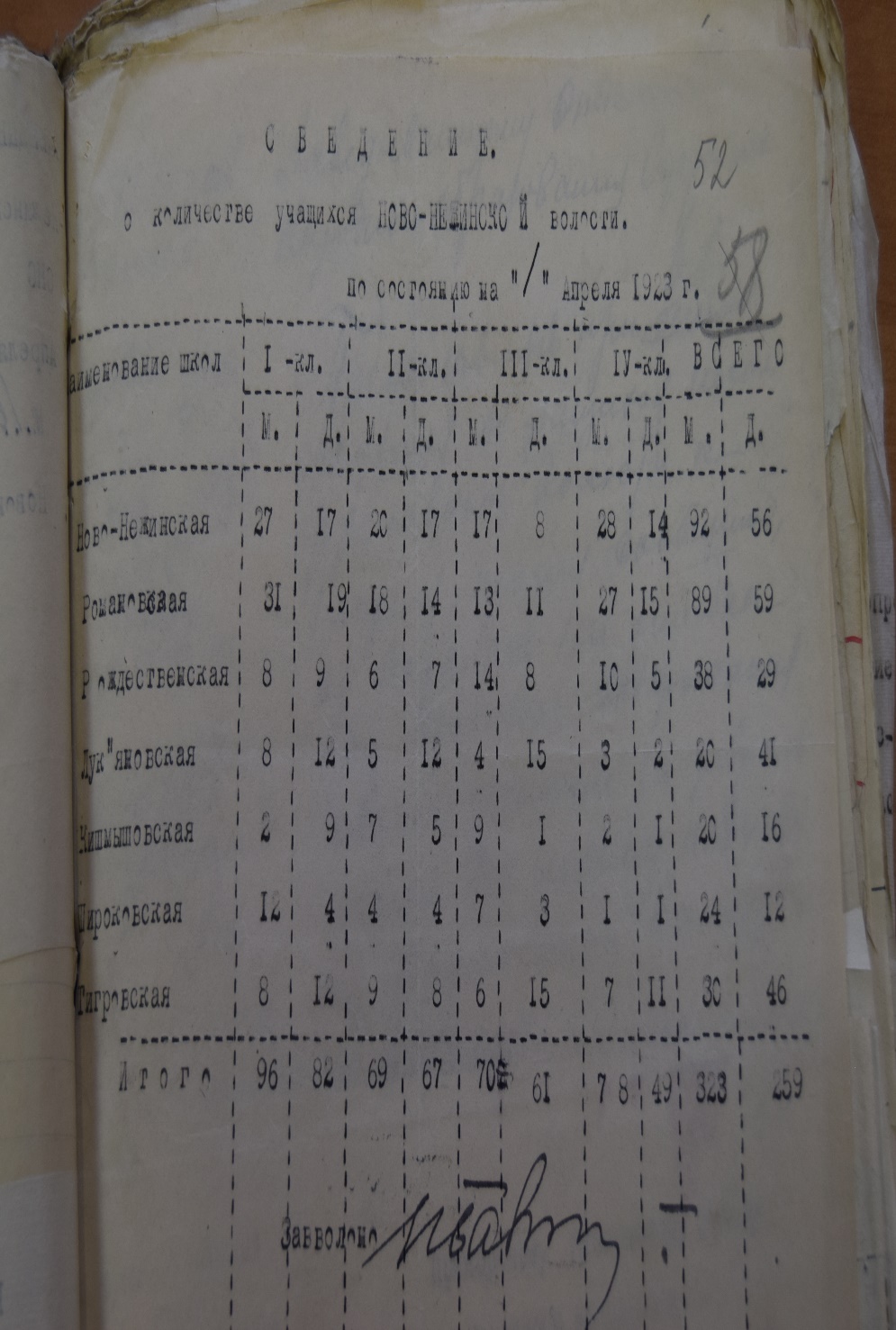 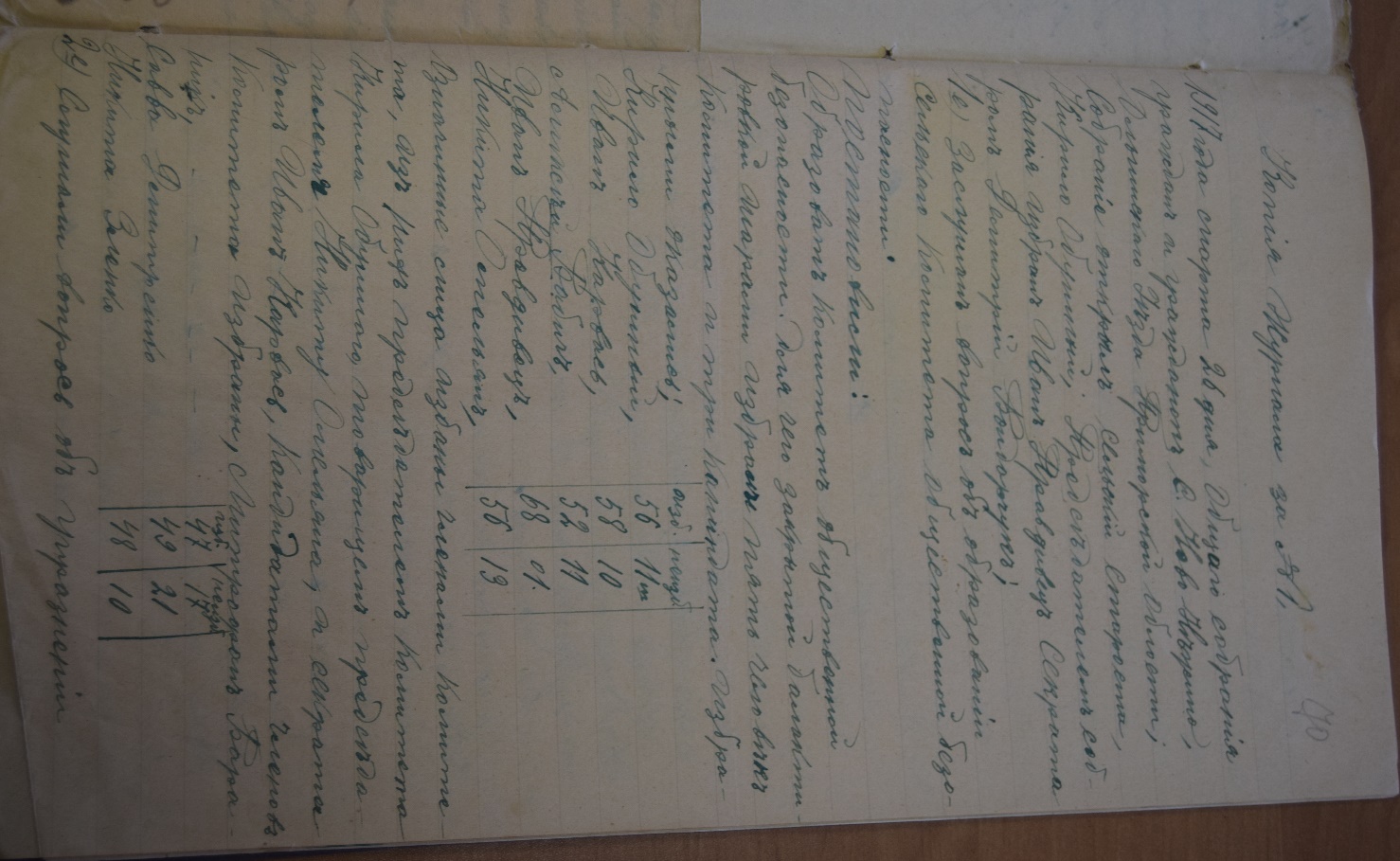 С середины XIX века русскими людьми стал активно осваиваться юг Дальнего Востока. Село Новонежино было образовано в 1885 году. К 1898 году в Новонежино проживало 60 семей. Одной из существенных забот местной администрации стало удовлетворение потребностей переселенцев в церкви и школы.
По свидетельству краеведа Надарова И. П.. «…в каждой партии переселенцев бабы плакались, что на местах их новой родины нет церкви и школы». На общественные средства и пособие от казны  сельчане построили церковь и церковно – приходскую школу в селе Новонежино. В  1905 (по некоторым архивным документам) 1903 году открылась церковно – приходская школа.  Существовало всего 4 класса, а учителей было двое. Первый учитель, он же был и заведующим школой – Орлов Георгий Федорович. Церковно-приходской школа оставалась до 1922 года, когда на территории нынешнего Приморского края установилась Советская власть.
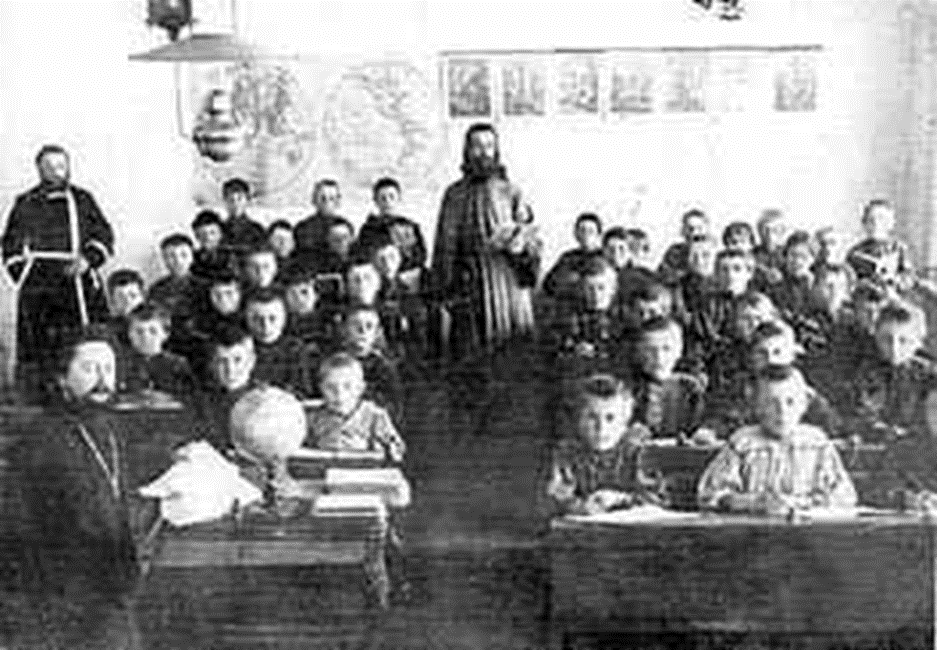 26 марта 1917 года на общее собрание граждан и гражданок  с. Ново-Нежино Ольгинского уезда Приморской области под председательством  сельского старосты Кирилла Обушного  постановило: 
Упразднить сельское правление  и заменить его комитетом общественной безопасности. 
Образовать читальню при местной школе, для чего поручить комитету выписать на общественные суммы газеты и журналы, «какие он найдет нужным».
Поручить комитету привести в порядок библиотеку и если найдутся средства, то и пополнить.
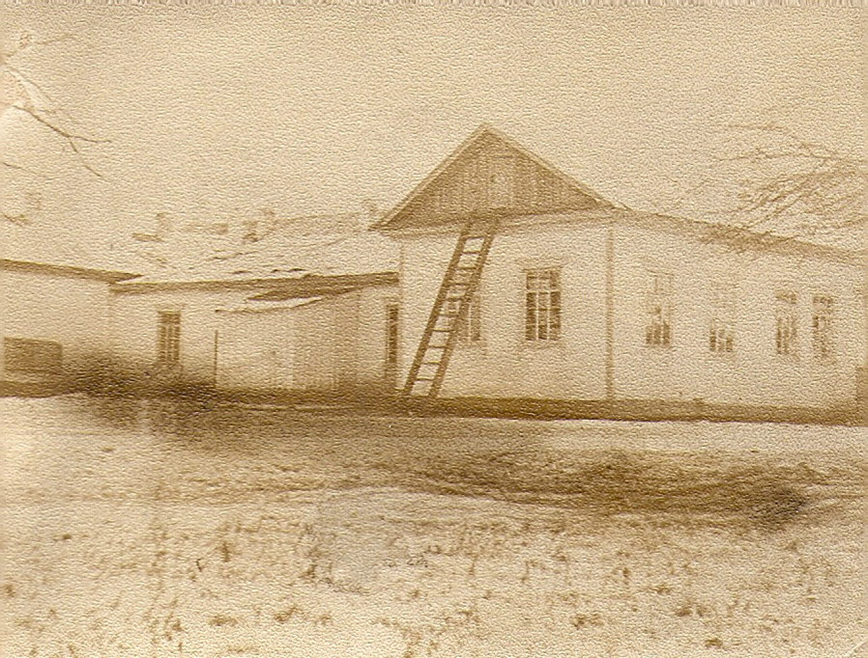 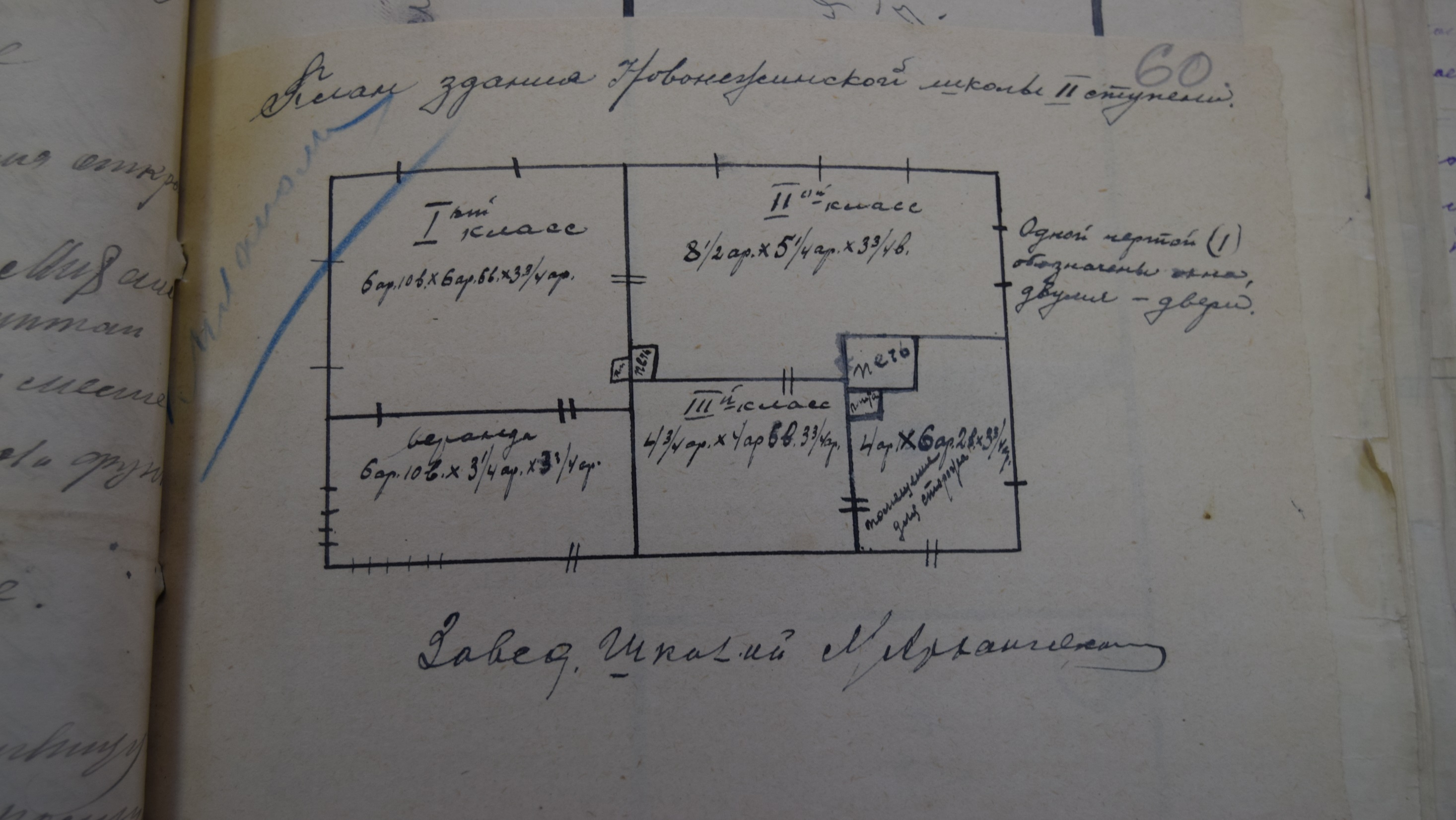 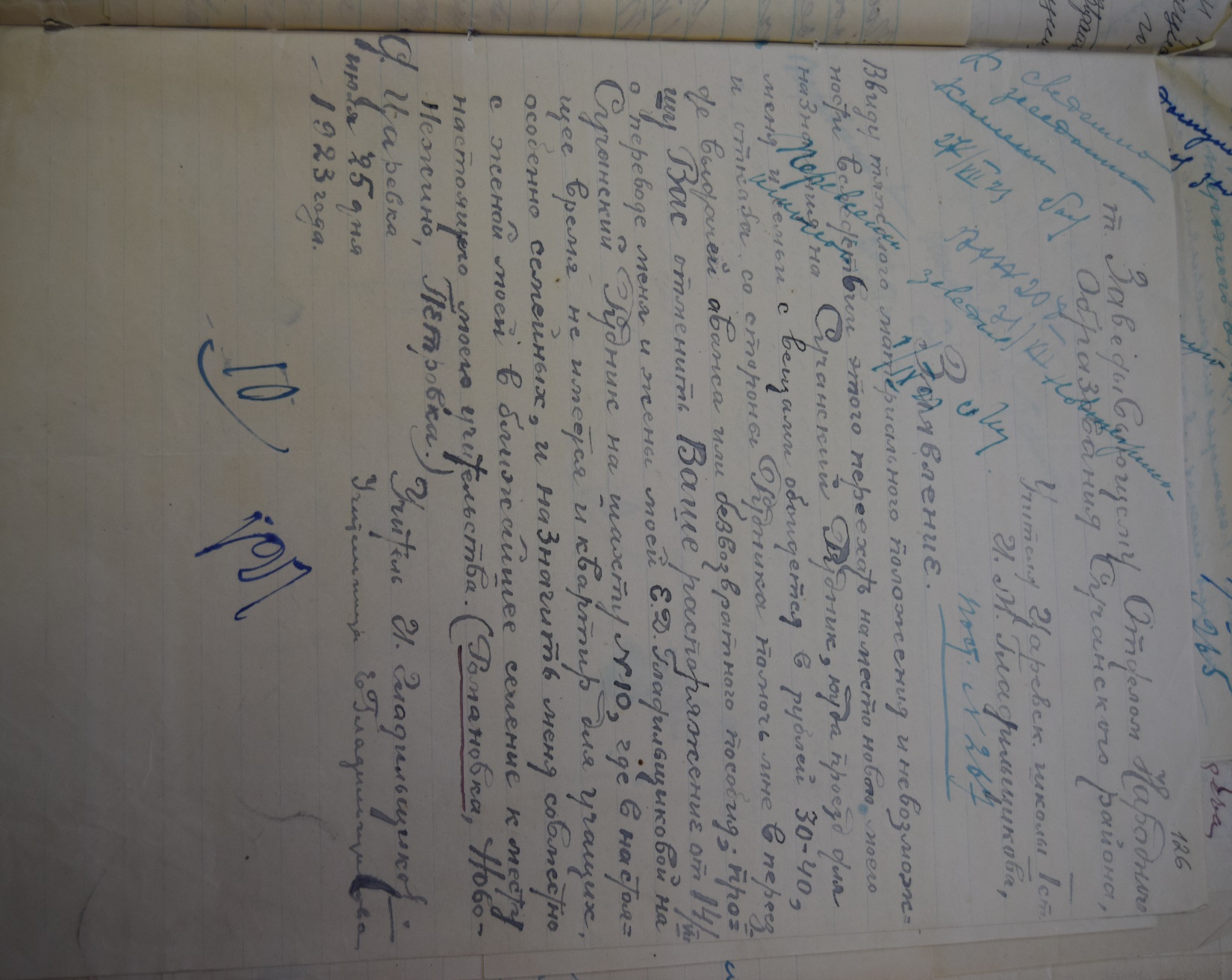 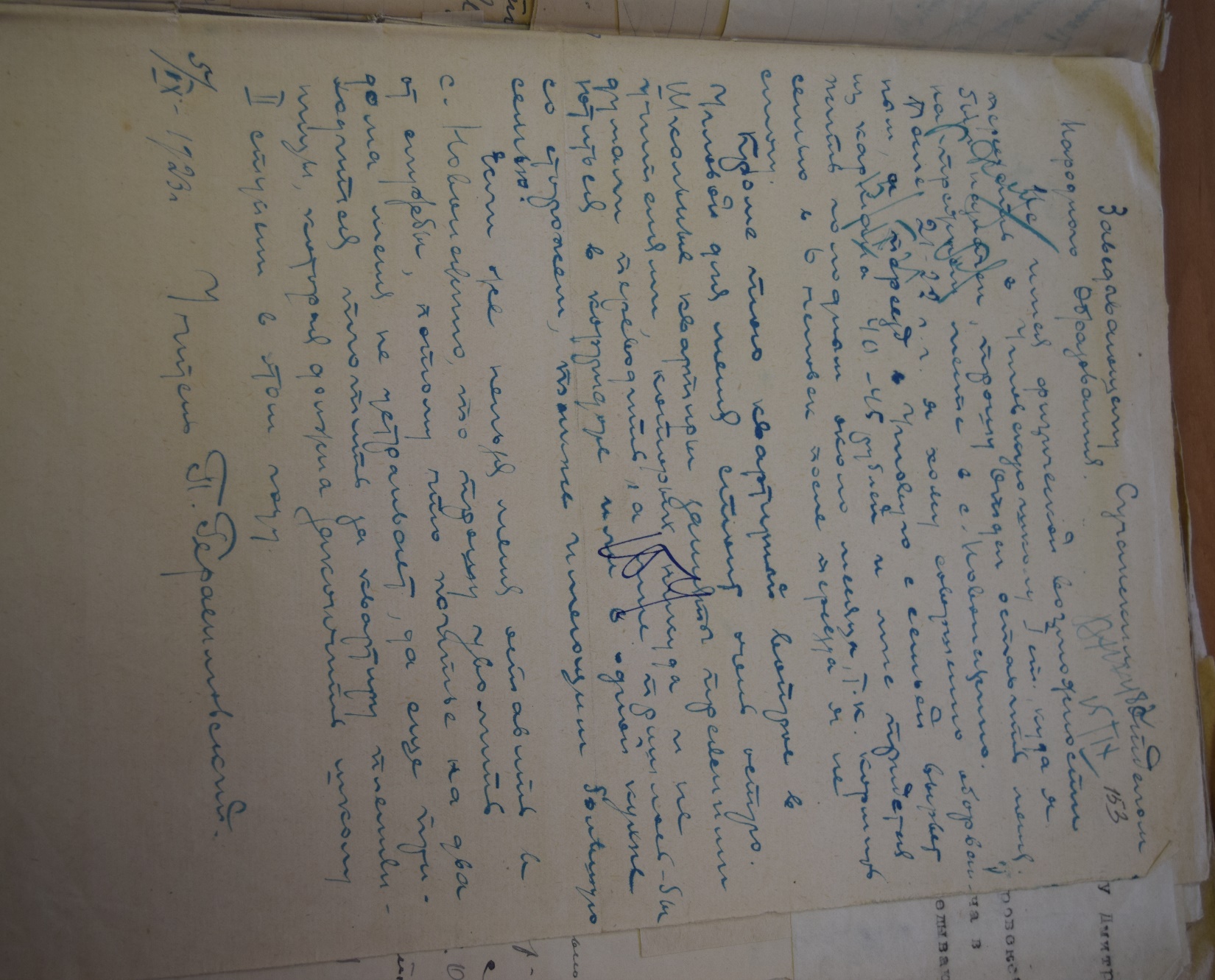 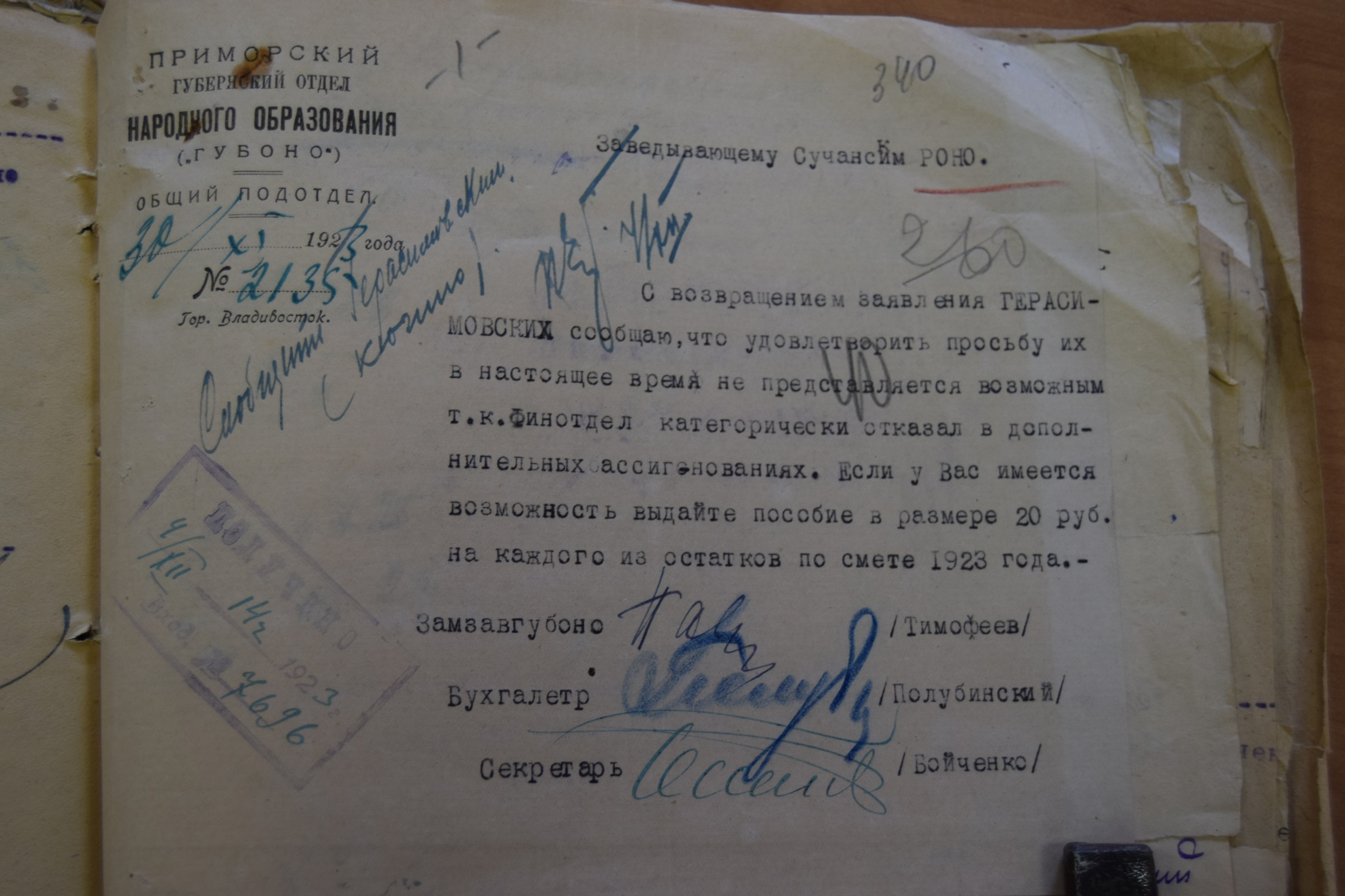 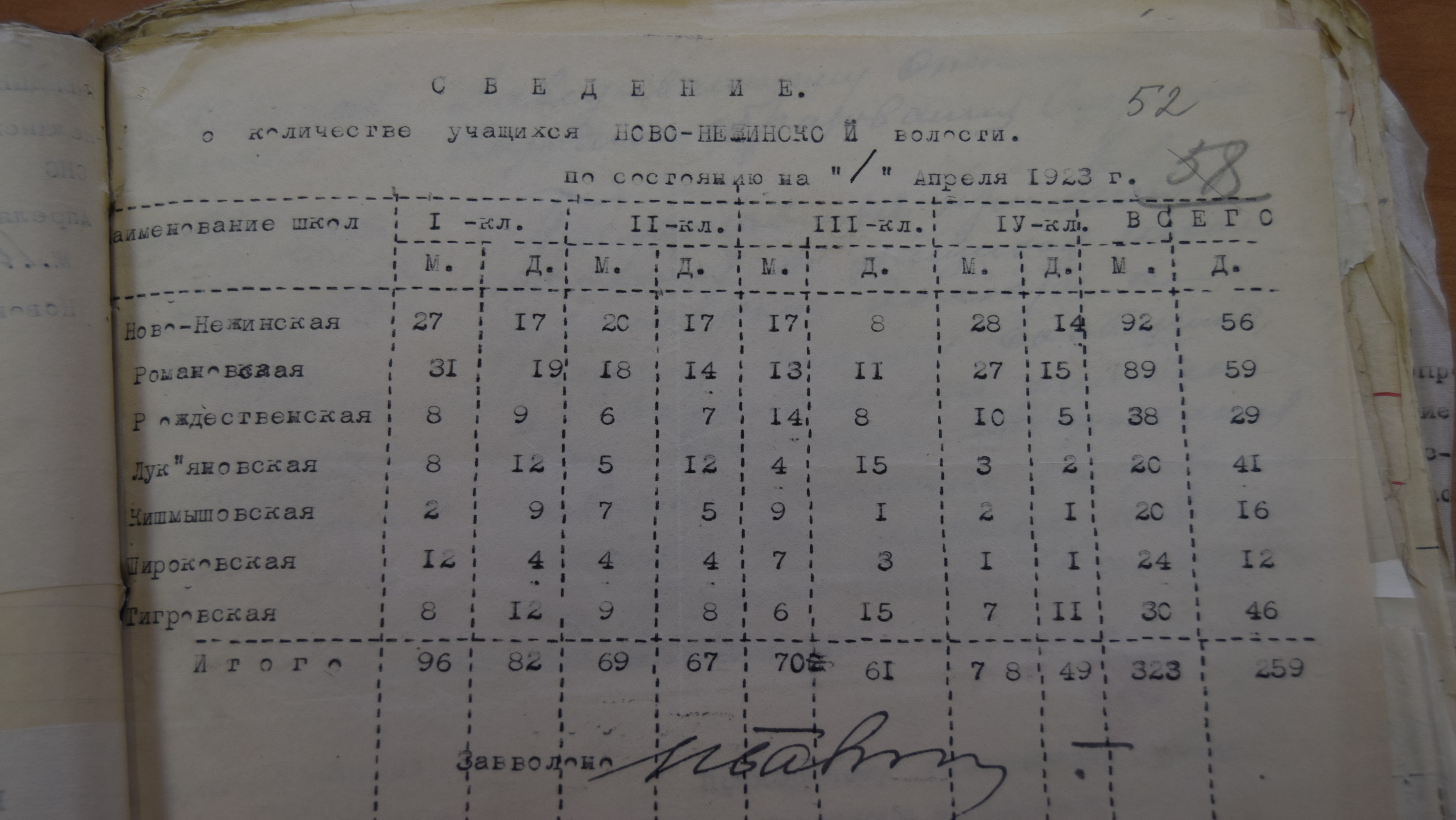 Выводы:
Таким образом, изученные нами архивные документы, позволили пополнить и уточнить информацию по истории  Новонежинской школы.  А так же, поставить перед собой новые задачи.
Спасибо за внимание!